VACSI Progress Report  July-September 2023
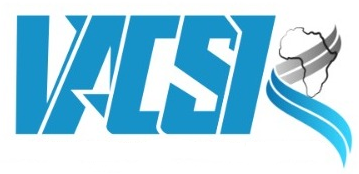 NAKURU KENYA
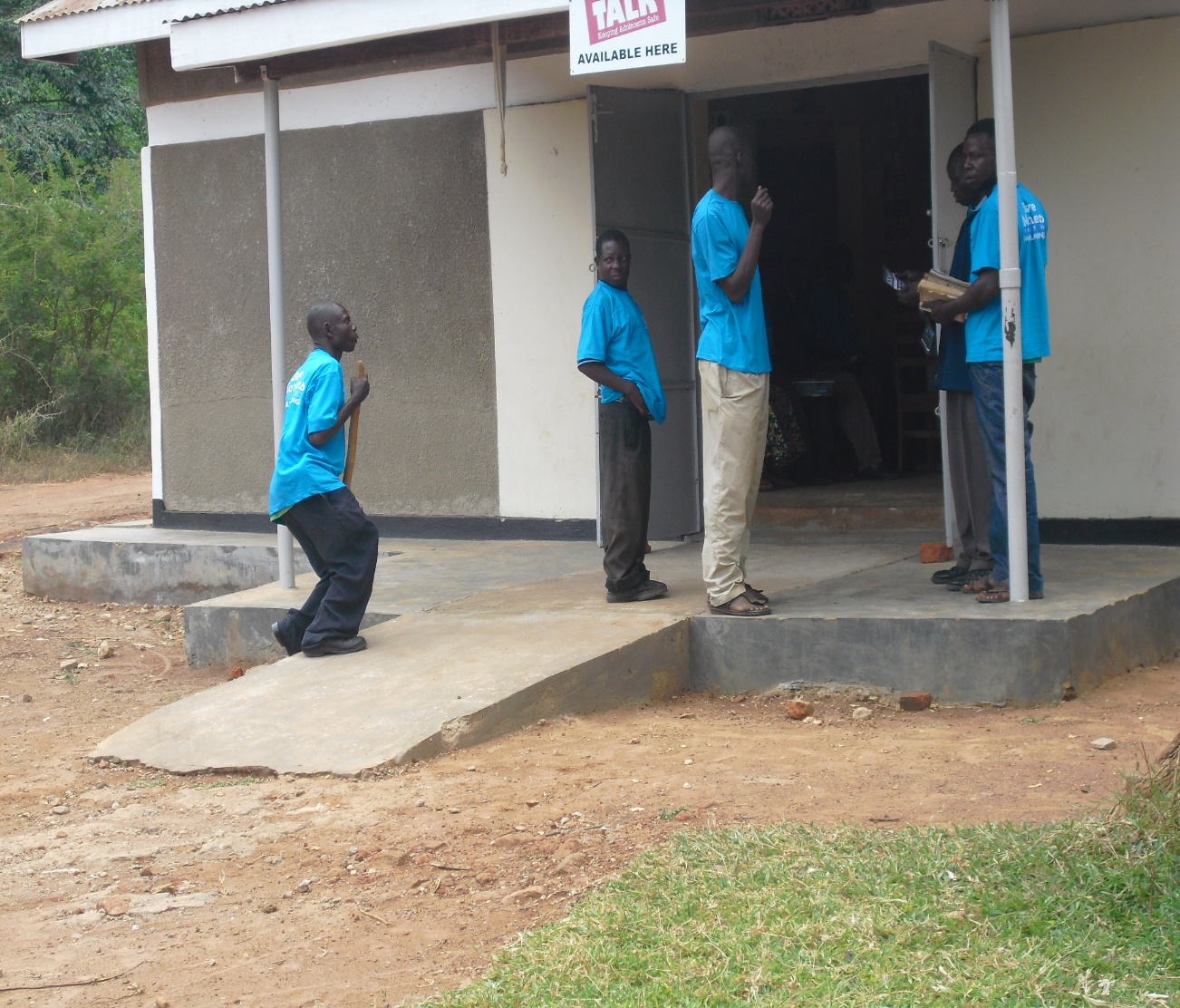 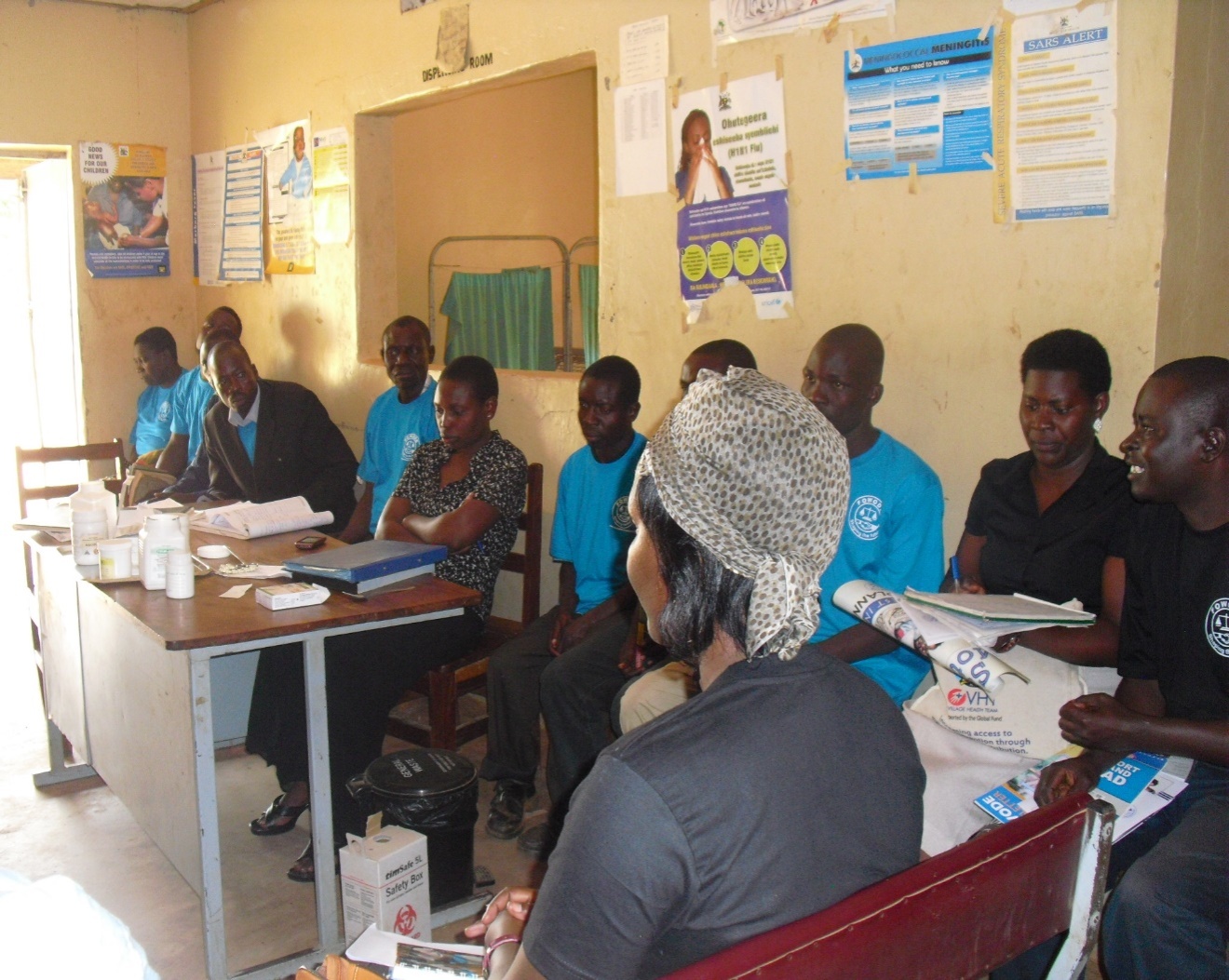 THE WORK PLAN IN BRIEF
THE WORK PLAN IN BRIEF
GEPP
GEEP
GEPP   Performance (July –September 2015)
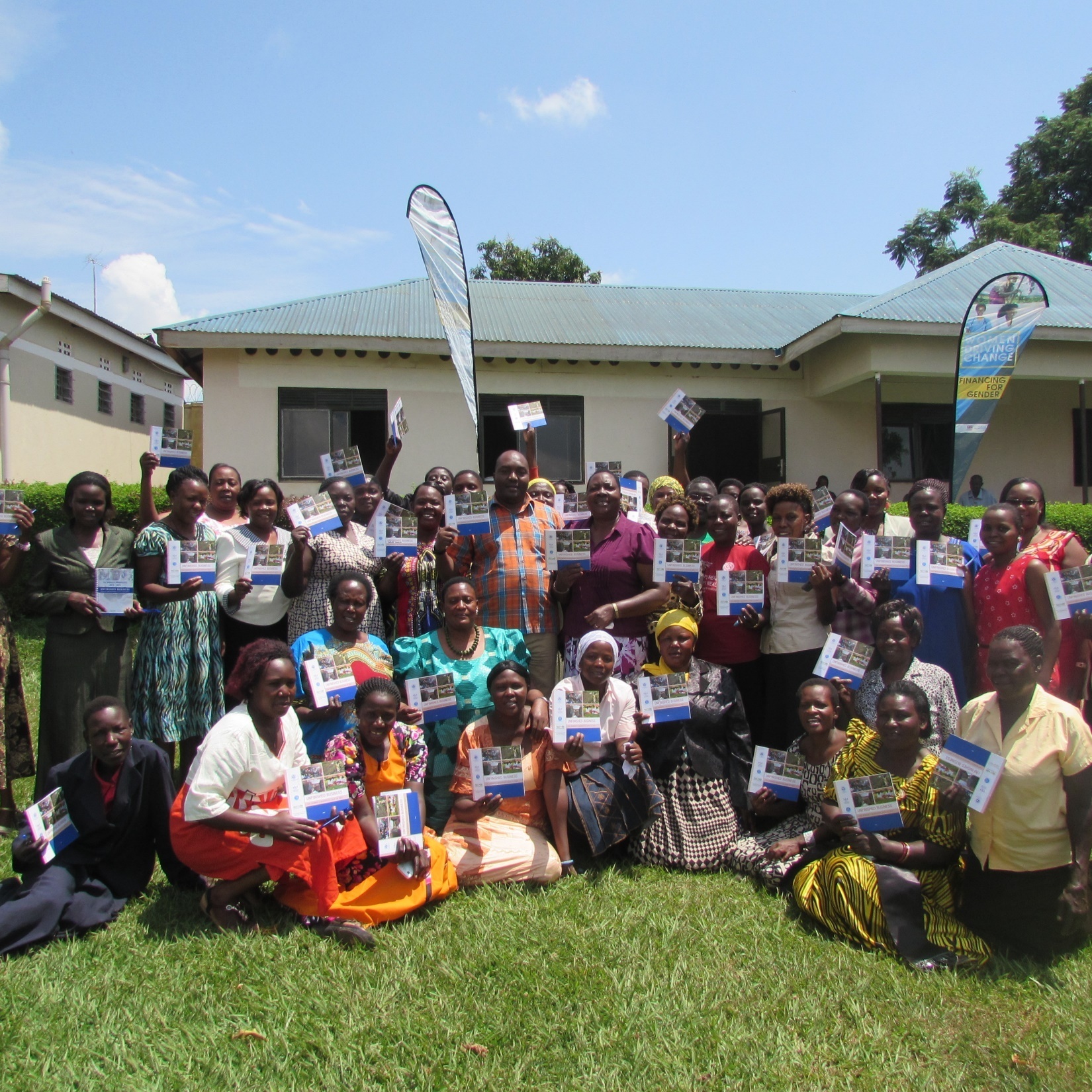 VACSI performance (July.- September 2023)
Key Results Under Communications Unit
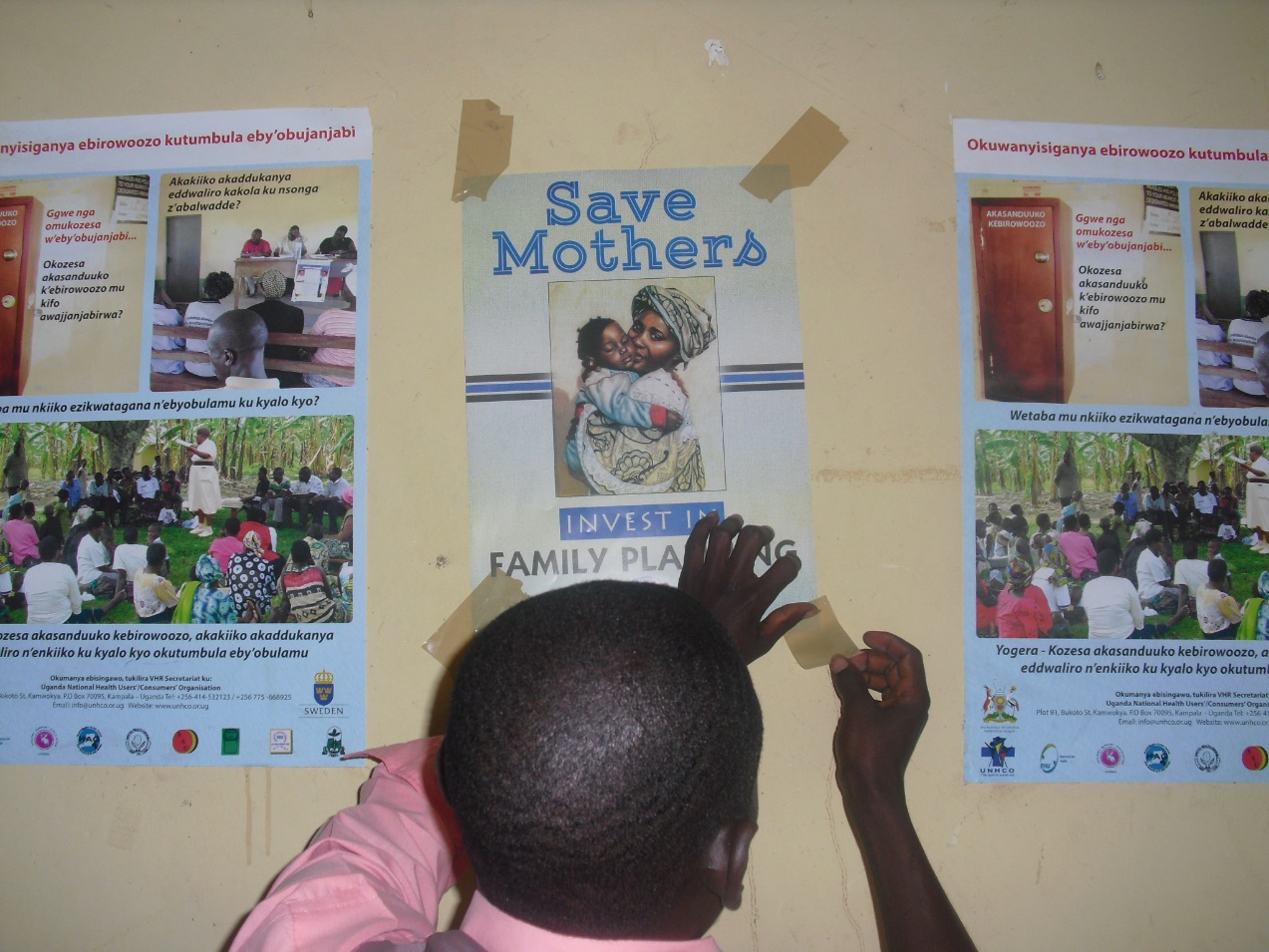 Maintained FOWODE  visibility  in the public and media through
Website
Social media
E news letter 
Improved the quality of our publication and other publicity materials
Provided a platform for engagement and debating gender and omen issues
Communication Unit Performance (July September 2015)
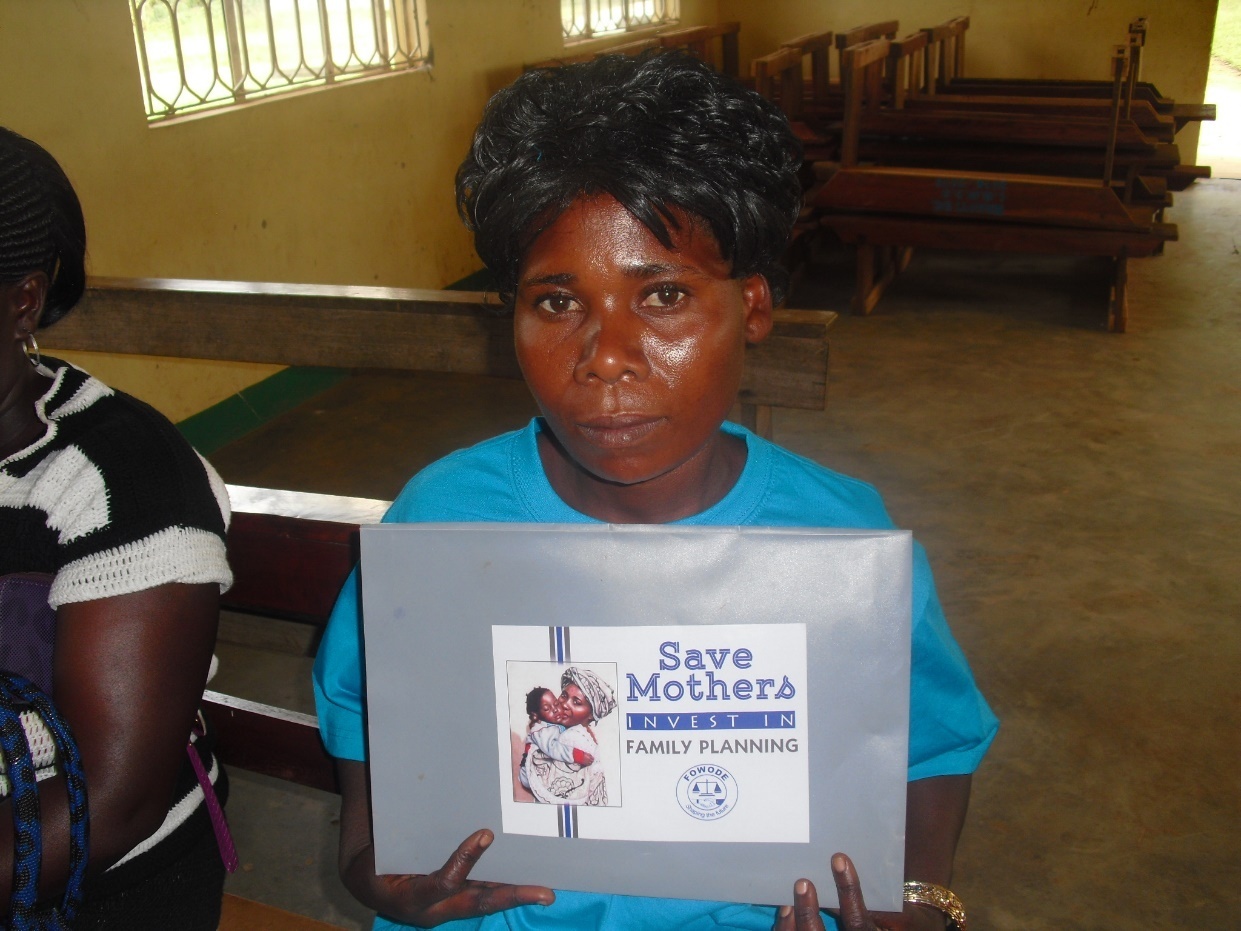 Social Media Performance
Key Results Under IT
M&EL Performance (July September 2015)
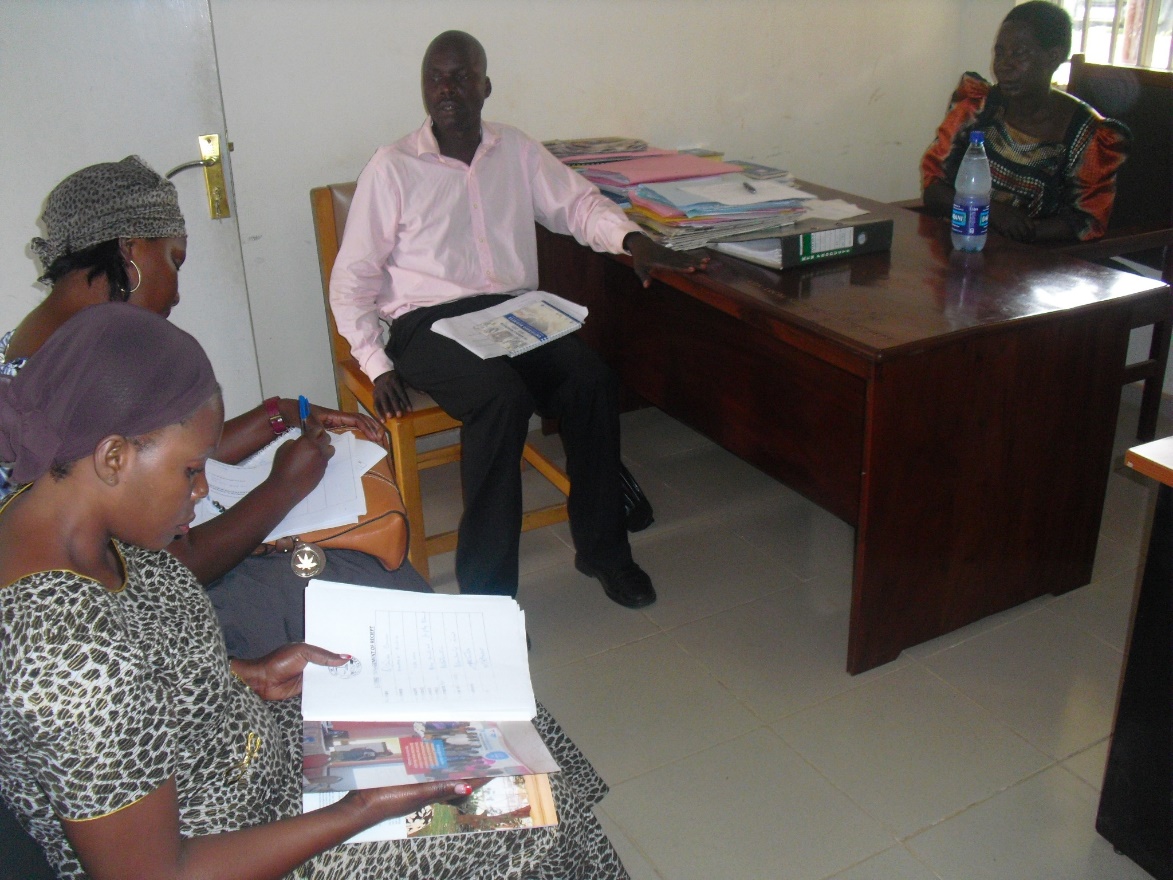 Key Results Under M&EL
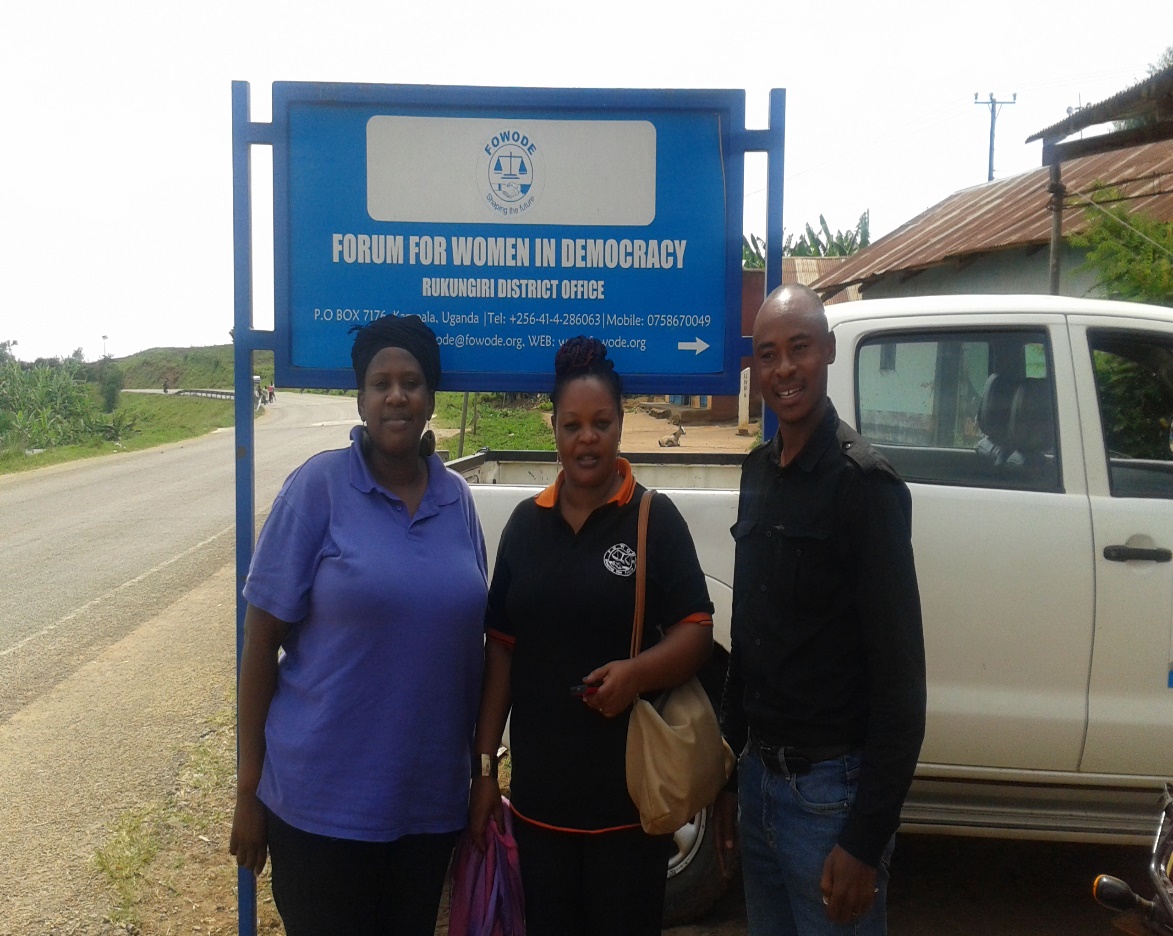 IT Performance (July - September 2015)
IT UNIT
IT UNIT
Key Results Under MAP
MAP Performance (July.- September )
Reasons for Variance
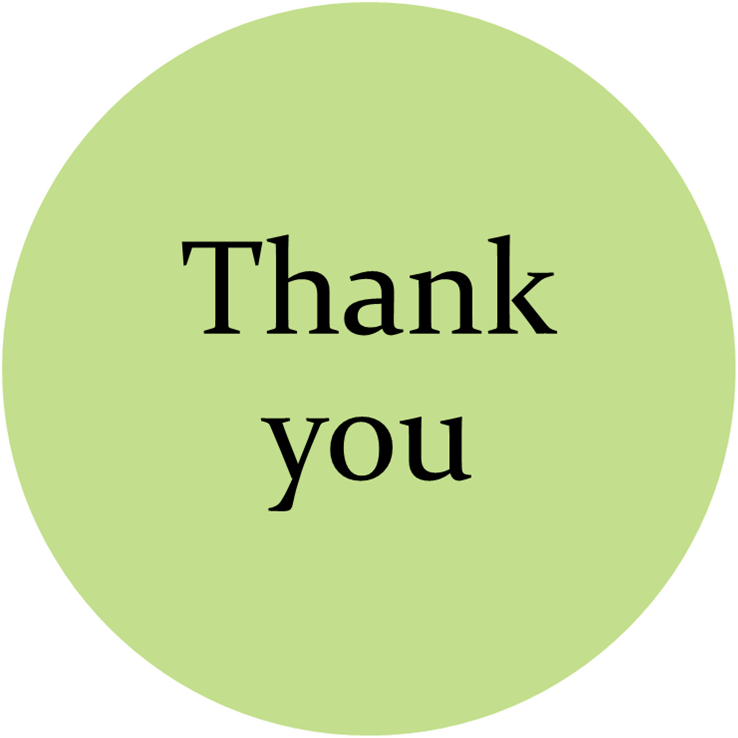